School Advisory Committee meeting
Tuesday, September 3rd, 2024
Principal – Mr. Zach Strom
Chair – Mr. Christopher Arcuri Jr.
AGENDA
Introductions
Palm Valley Academy School Advisory Committee Presentation
District Presentation
School Improvement Plan
Nominations
By-Laws
Budget/Funds Request
Roles and Assignments
Good of the Group
Adjournment
What is a School Advisory Committee
The main function of Palm Valley Academy’s School Advisory Committee is to assist administration in the preparation and evaluation of School Improvement Plan in support of the Palm Valley Academy Mission and Vision.
Our Support
Build
Support
Budget
Mission/Vision
Goals
Initiate activities that build a bridge between our school and our community.
Ensure that our School Advisory Committee budget is aligned with the School Improvement Plan.
Assist in the development of educational goals and objectives.
Recommend various support services in the school.
Promote and maintain the mission and vision of Palm Valley Academy.
MEETINGS
Meetings will be held on the first Tuesday of each month, unless otherwise noted, and will begin promptly at 4:00 p.m.

All meetings will be held in the Palm Valley Academy Media Center.

A sign-in sheet will be available prior, and after, each meeting. Whether you are a voting member, or just joining as a visitor, it is your responsibility to sign-in for each meeting.

Voting members will be replaced after a third absence. This will be tracked through the sign-in sheets, so please ensure that you are signing in.
MEETINGS
Meetings will include a report from Mr. Strom, district speakers, possible funds requests, a funds report from our administration, and other pertinent topics.

A secretary, to be voted on before the conclusion of this meeting, will be asked to keep accurate meeting minutes, and these will be reviewed and voted upon before the end of the meeting (starting in October).

All meeting minutes, agendas, and district presentations will be available on the School Advisory Committee webpage on our school website.
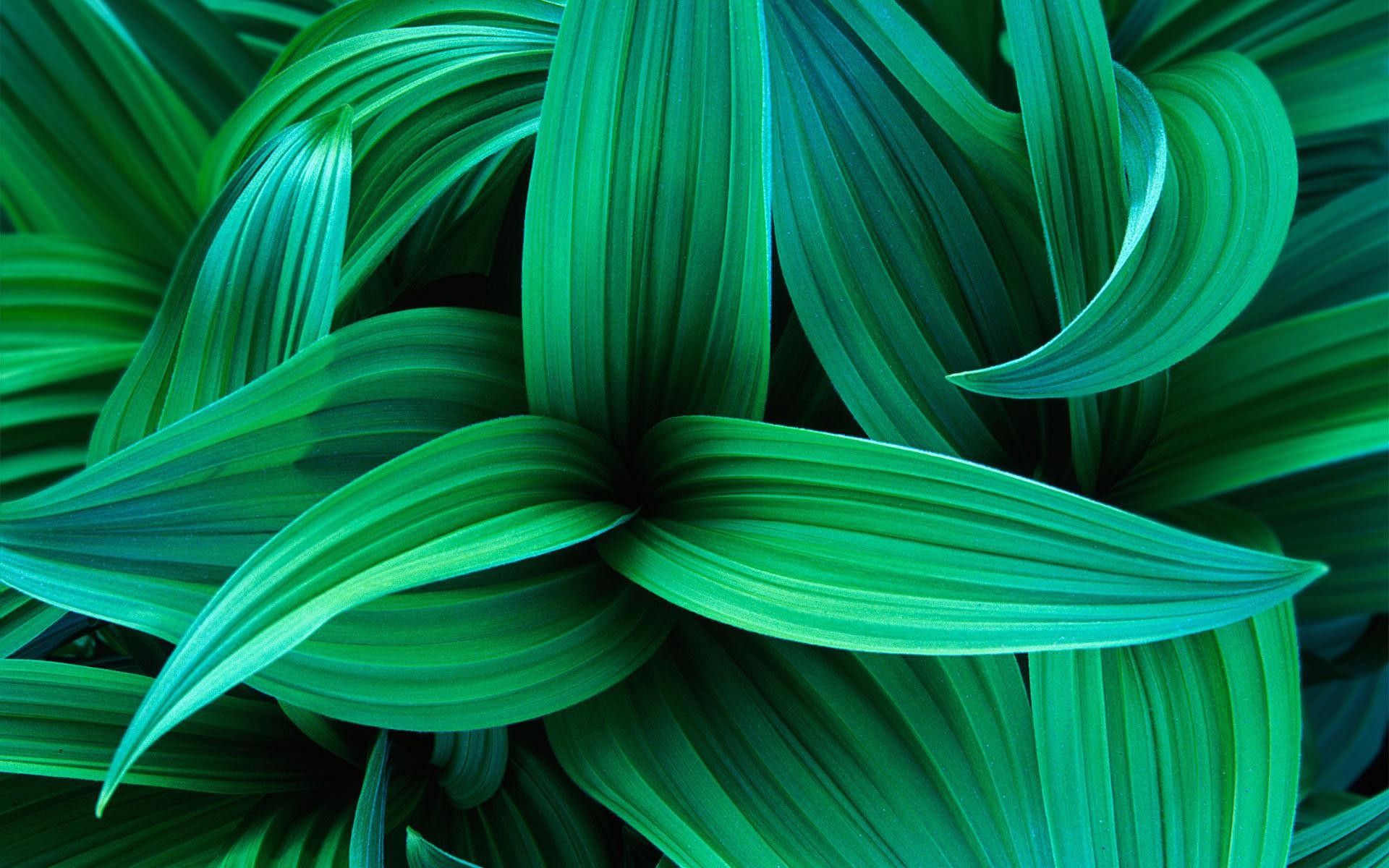 responsibilities
The School Advisory Committee is a resource to the school and the principal and membership is based on election.
The School Advisory Committee is responsible for inquiring, informing, suggesting, recommending, and evaluating.
The School Advisory Committee, since it is advisory only, has some limitations.
It may not dictate School Board or local school center policy.
It must deal with issues rather than a particular person, whether they are administrators, teachers, students, citizens, or parents.
School Advisory Committee Roles
Recording Secretary
Time-Keeper
Recording Secretary (back-Up)
Good of the group
Questions/Concerns
Next Meeting
Tuesday, October 1st, 2024
THANK
You